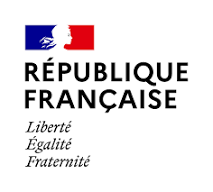 Quantitative assessment of ESBL-producing E. coli contamination, transmission dynamics, and evolution in broiler farms in the presence of on-farm intervention measures.
ModStatSAP Paris 2024
Nunzio SARNINO, Subhasish BASAK, Lucie COLLINEAU, Roswitha MERLE
1
16/05/2024
1 — Context
ModStatSAP Paris 2024
2
16/05/2024
JPIAMR project ENVIRE
Objective 
Reduction of the selection and the spread of antimicrobial resistance (AMR) in broiler chickens and from chicken farms to the environment, and ultimately to humans.
Partners
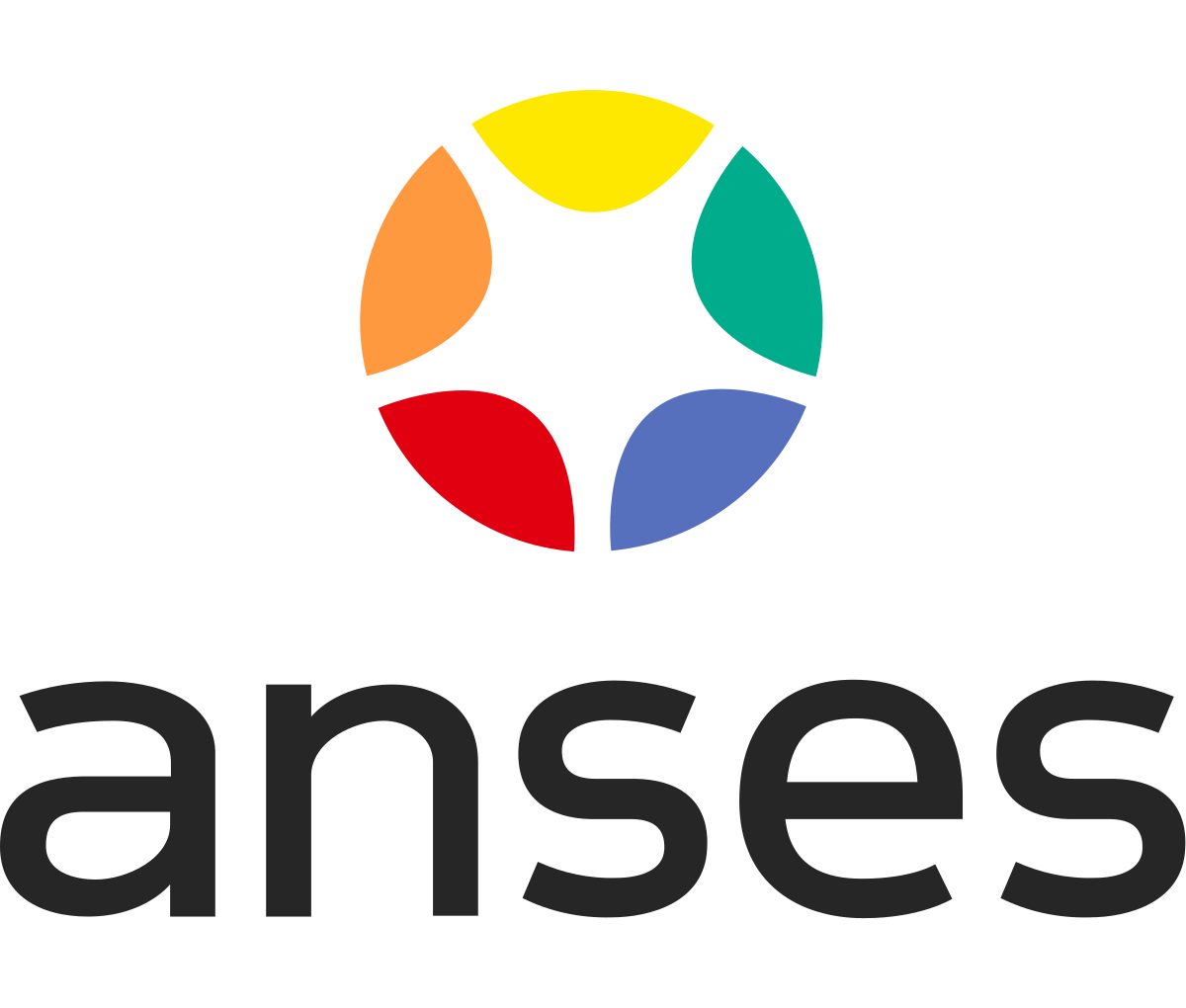 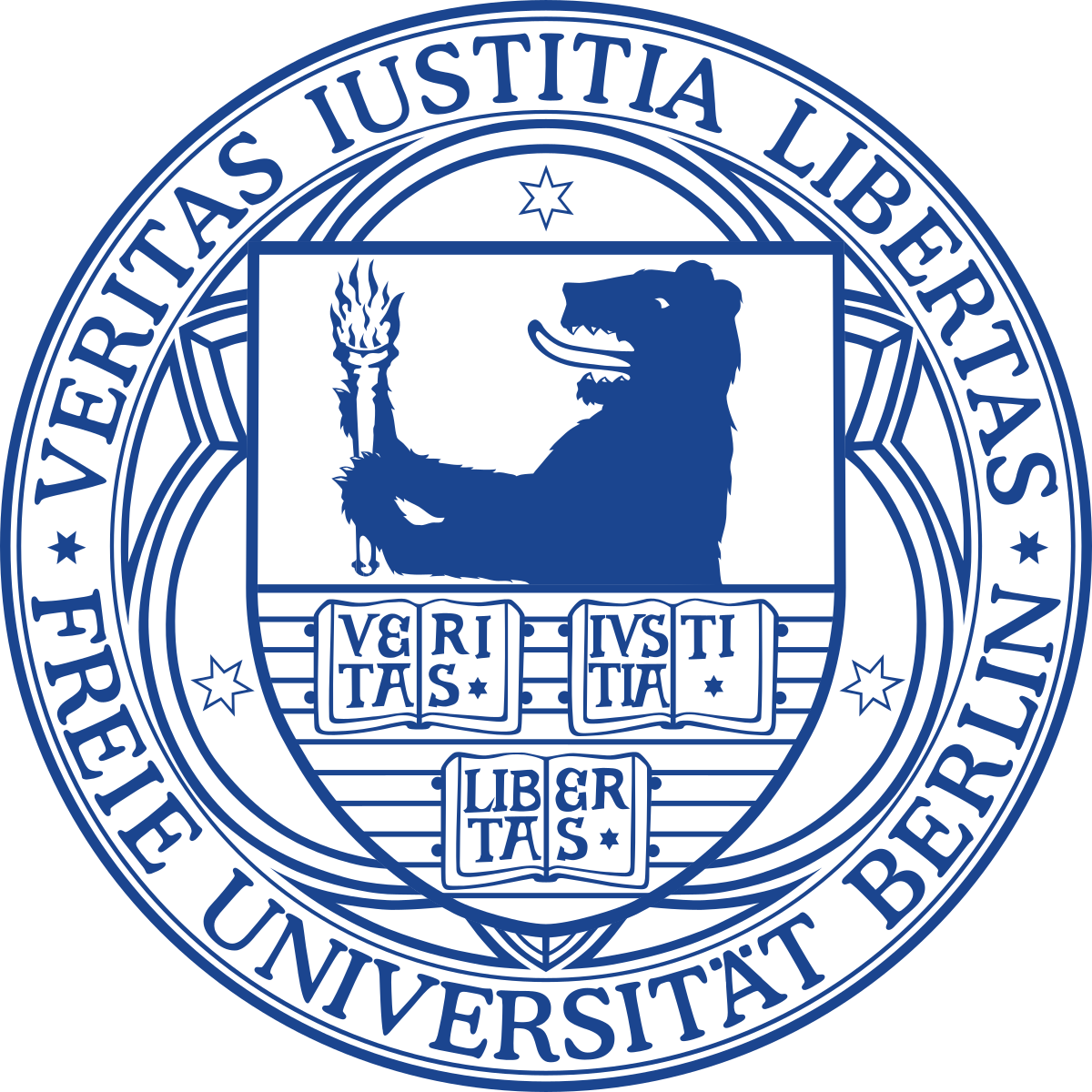 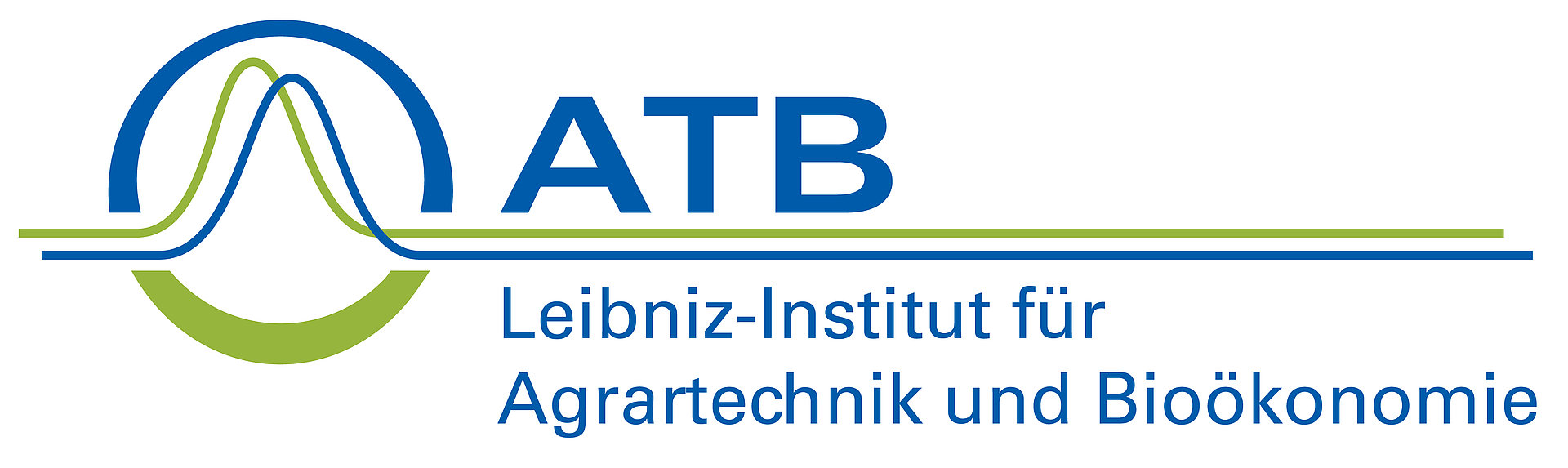 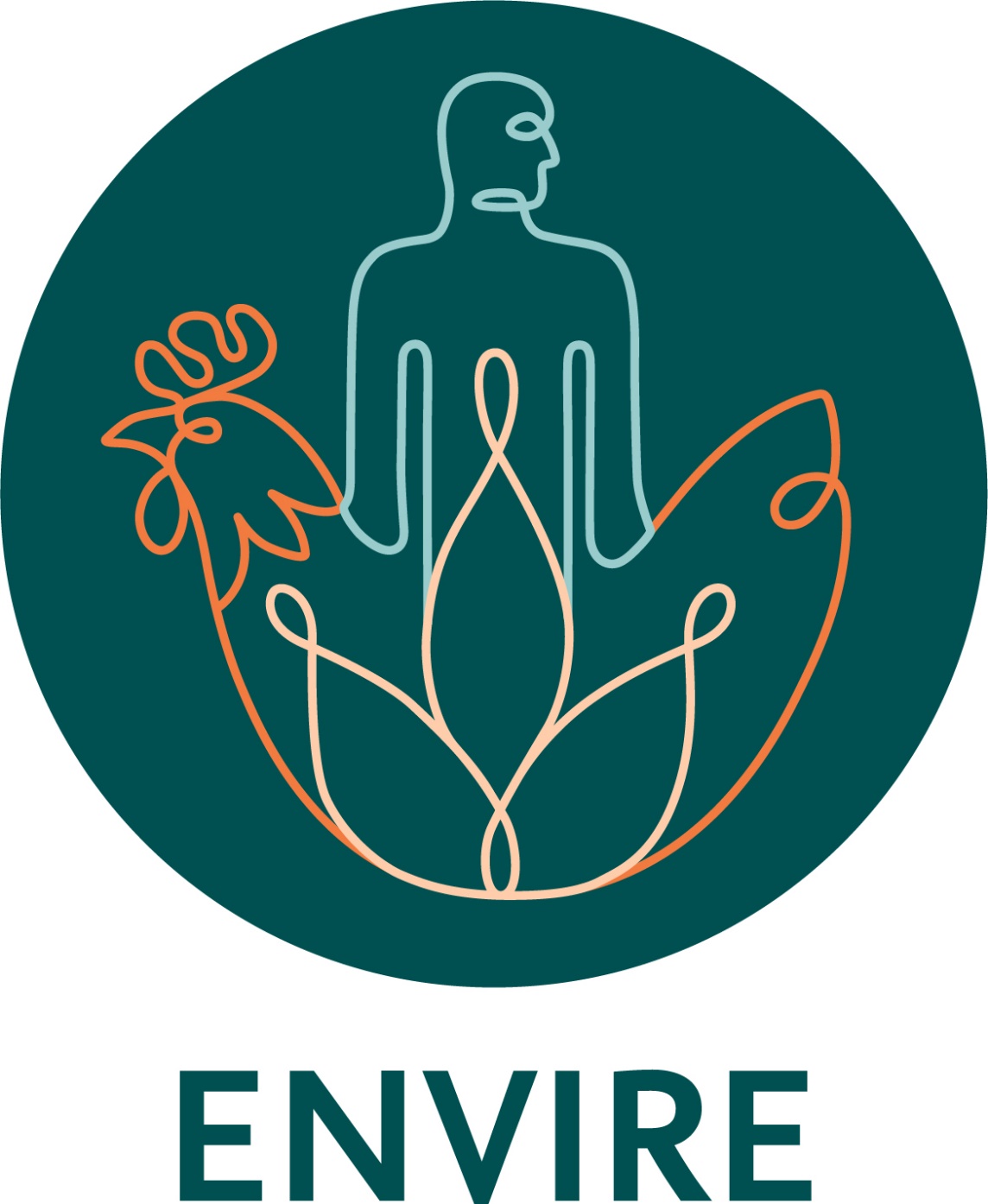 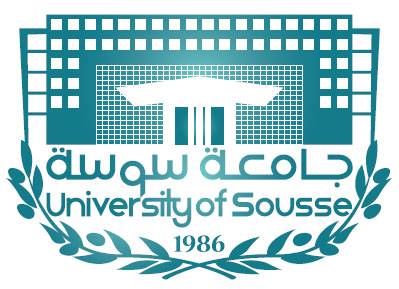 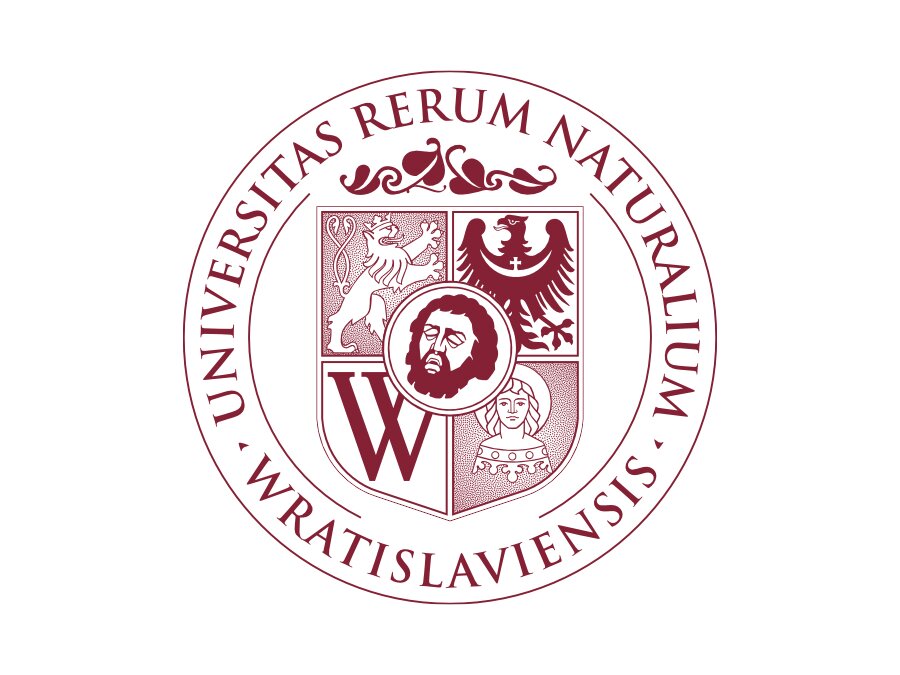 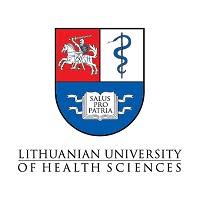 ModStatSAP Paris 2024
3
16/05/2024
Articulation of Work Packages
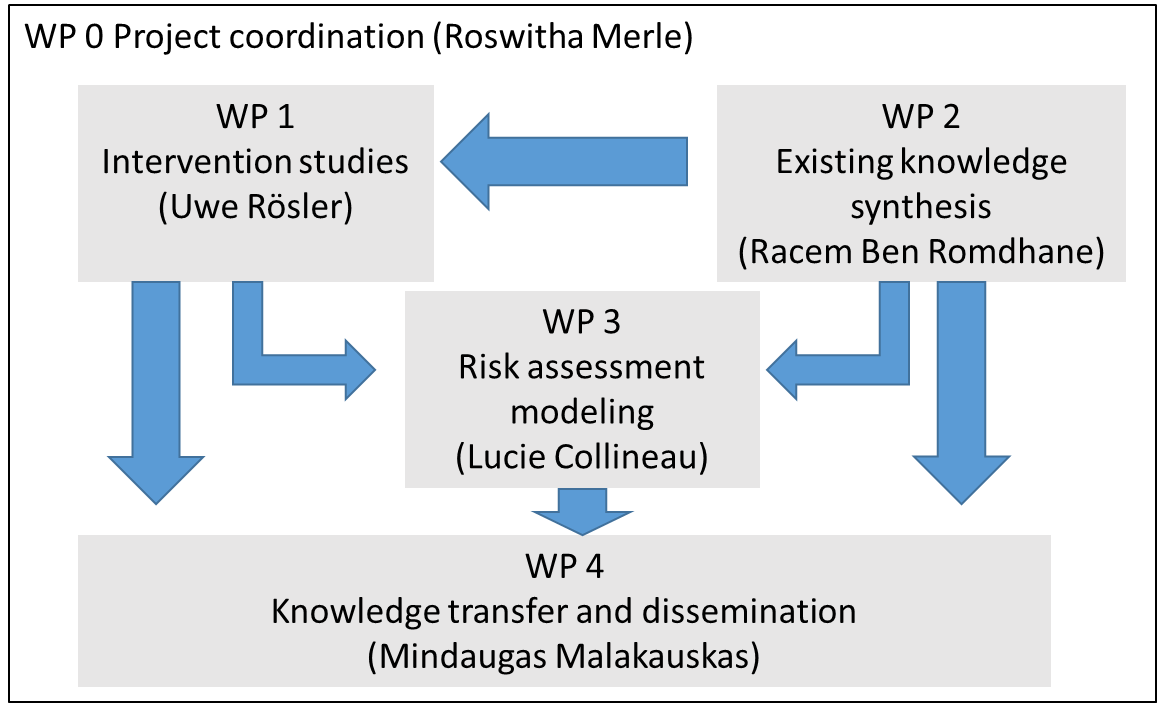 ModStatSAP Paris 2024
4
16/05/2024
ENVIRE WP 3
Partners
ANSES – Laboratoire de Lyon
FU Berlin

Objectives
Quantitative Microbial Risk Assessment of AMR in broiler production
Model foodborne, environmental and occupational pathways
Evaluate effects of different interventions

Resistances considered
Enterobacteriaceae resistant to 3rd- and 4th-generation cephalosporins (ESBL-producing E. coli)
Fluoroquinolones and colistin
ModStatSAP Paris 2024
5
16/05/2024
Content
QMRA model
Joint work by FU Berlin and ANSES Lyon
Objectives and pathways

Farm module
Module implementation
Functionalities & priliminary results

Interventions
Experiments by WP1 partners
Data integration in QMRA model
ModStatSAP Paris 2024
6
16/05/2024
1 — QMRA model
ModStatSAP Paris 2024
7
16/05/2024
What is QMRA?
QMRA - Quantitative Microbial Risk Assessment

Assessing the risk of antibiotic resistance transmission


resistance is transmitted by resistant bacteria


E. coli producing Extended-Spectrum Beta-Lactamases (ESBL) 


Broiler chicken                                human
ESBL E. coli
ModStatSAP Paris 2024
8
16/05/2024
AMR transmission pathways
Environmental module
Recreational exposure
Surface water
Manure tank
Drinking water
Fresh produce consumption
Interventions
Fresh produce
Human exposure
Foodborne module
Farm module
Chicken meat consumption
Home preparation
Slaughter
Processing
Interventions
Occupational module
Occupational exposure
Direct contact
ModStatSAP Paris 2024
16/05/2024
9
2 — Farm module
ModStatSAP Paris 2024
10
16/05/2024
Quantification of ESBL E. coli in broiler farms
Two hosts for ESBL E. coli
Broiler’s gut
Farm environment
Two origins for ESBL E. coli
Initially infected chickens
Flock depopulation (thinning)
ModStatSAP Paris 2024
11
16/05/2024
Dynamics of ESBL E. coli in broiler farms
Feces ingestion
Broiler’s gut
Farm environment
Feces excretion
ModStatSAP Paris 2024
12
16/05/2024
Dynamics of ESBL E. coli in broiler farms
Feces ingestion
Broiler’s gut
Farm environment
Growth 
Ingestion
excretion
Decay 
Ingestion
excretion
Feces excretion
ModStatSAP Paris 2024
13
16/05/2024
Discrete chronological framework
Excretion
Growth
Transmission
Decay
ModStatSAP Paris 2024
14
16/05/2024
Discrete chronological framework
Each step is executed once per day 
UPDATE the variables for each broiler
Excretion
Growth
Transmission
Decay
C_gut_i_d: total CFU of ESBL E. coli in gut of broiler i on day d

C_env_d: total CFU of ESBL E. coli in farm environment on day d
ModStatSAP Paris 2024
15
16/05/2024
Excretion
E. coli excretion rate in feces rexcretion (Becker et al. 2022)

C_gut_i_(d+1).excretion = C_gut_i_d * (1 - rexcretion)
Excretion
Growth
Transmission
Decay
ModStatSAP Paris 2024
16
16/05/2024
Growth
A logistic growth is used with no lag phase

Growth rate r & Maximum carrying capacity K (Becker et al. 2022)
Excretion
Growth
Transmission
Decay
Total CFU in gut of infected broiler i on day d+1 after growth

	 C_gut_i_(d+1).excretion                               C_gut_i_(d+1).growth
Logistic
growth
ModStatSAP Paris 2024
17
16/05/2024
Growth – Horizontal Gene Transfer
Plasmid transfer between resistant and non resistant E. coli (Fisher et al. 2014)

plasmid-dynamics modeled using ODEs
Donor
Different conjugation rates
      Donor – Recipient      Transconjugant – Recipient

No plasmid loss

Same growth parameters
Assumptions
plasmid
Trans-
conjugant
Recipient
plasmid
ModStatSAP Paris 2024
18
16/05/2024
Growth – Horizontal Gene Transfer
Plasmid transfer between resistant and non resistant E. coli (Fisher et al. 2014)

plasmid-dynamics modeled using ODEs
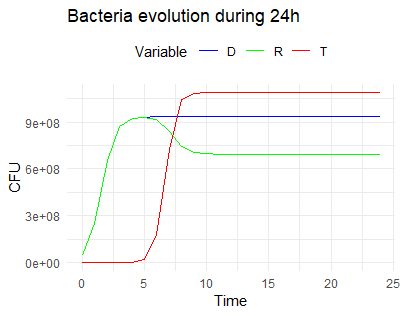 Donor
dynamics
plasmid
Trans-
conjugant
Recipient
plasmid
ModStatSAP Paris 2024
19
16/05/2024
Transmission
Susceptible Infected (SI) framework (Becker et al. 2022)

Transmission model (Dame-Korevaar et al. 2019)
Excretion
Growth
Transmission
Decay
Susceptible broilers infect themselves by ingesting infected feces

Force of infection foi depends on C_env_i_(d+1).growth
ModStatSAP Paris 2024
20
16/05/2024
Decay
Environmental decay rate rdecay (Thomas et al. 2019)
Excretion
Growth
Transmission
Decay
Total CFU in farm environment on day d+1 after decay

C_env_(d+1).decay = C_env_(d+1).transmission * (1 - rdecay)
ModStatSAP Paris 2024
21
16/05/2024
Farm module
Production duration 36 days
Excretion
Growth
Transmission
Decay
C_gut_i_d at d=36                 flock prevalence

C_env_d at d=36              barn concentration
ModStatSAP Paris 2024
22
16/05/2024
3 — Interventions
ModStatSAP Paris 2024
23
16/05/2024
Interventions at farm
Bacteriophages
Vaccination E.coli (Poulvac®)
AntiBiotic free Production
Poland
Poland
Germany, Lithuania
Manure depollution (adsorption of residues using polymers)
Treatment of manure
Phytotherapy
Tunisia
Tunisia
France, Germany
Work In Progress!
Quantitative study of impacts of different interventions
Integration of intervention data in the QMRA model
ModStatSAP Paris 2024
24
12/03/2024
4 — Perspectives
ModStatSAP Paris 2024
25
16/05/2024
Perspectives - WIP!
Environmental module
Recreational exposure
Surface water
Manure tank
Drinking water
Fresh produce consumption
Interventions
Fresh produce
Human exposure
Foodborne module
Farm module
Chicken meat consumption
Home preparation
Slaughter
Processing
Interventions
Occupational module
Occupational exposure
Direct contact
ModStatSAP Paris 2024
16/05/2024
26
Thank you for your attention !
subhasish.basak@anses.fr
ModStatSAP Paris 2024
27
16/05/2024